ЗАРОЖДЕНИЕ ХРИСТИАНСТВА В АЛАНИИ
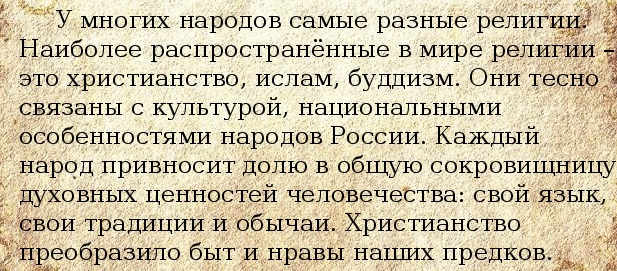 Алания – Осетияодна из древнейших колыбелей христианства
Крещение   Алании
АланскийЗеленчукский храм вКарачаево - Черкессии
До  сих пор на
территории современной 
Карачаево-Черкессии
в поселке Архыз стоят
три аланских храма.
Они считаются
старейшими
православными 
приходами на территории
современной России.
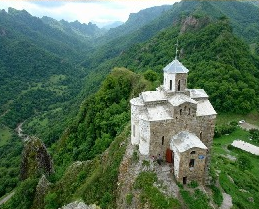 Аланский Зеленчукский храм вКарачаево - Черкессии
Неоценимый вклад в укрепление христианства в Осетии оказала святая благоверная царица Тамара, царствовавшая в Грузии в конце XII – начале XIII столетия. Она стремилась к широкому распространению христианства в Алании.
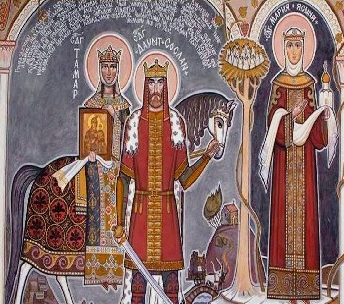 Нашествие полчищ Тимура опустошило Осетию. Большой вред целостности Осетии нанесли междоусобные войны, расчленив Осетию на Южную и Северную
ХРАМЫ ДРЕВНЕЙ ОСЕТИИ
Почти пяти- вековое существование Великой аланской митрополии говорит о том, что христианство имело здесь прочные корни. Отторгнутые от своих христианских святынь, потомки алан – осетины, загнанные в горы, спасаясь от поголовного истребления перенесли в горы современной Осетии дорогие для них христианские святыни. 
В высокогорной Алании продолжалось строительство храмов.
НУЗАЛЬСКАЯ ЧАСОВНЯ
.
Предположительно часовня была построена во второй половине XIII века. Существует версия, что возводилась она как склеп и лишь позже была переделана в храм. 
 Первое упоминание культового сооружения относится к XVIII веку.
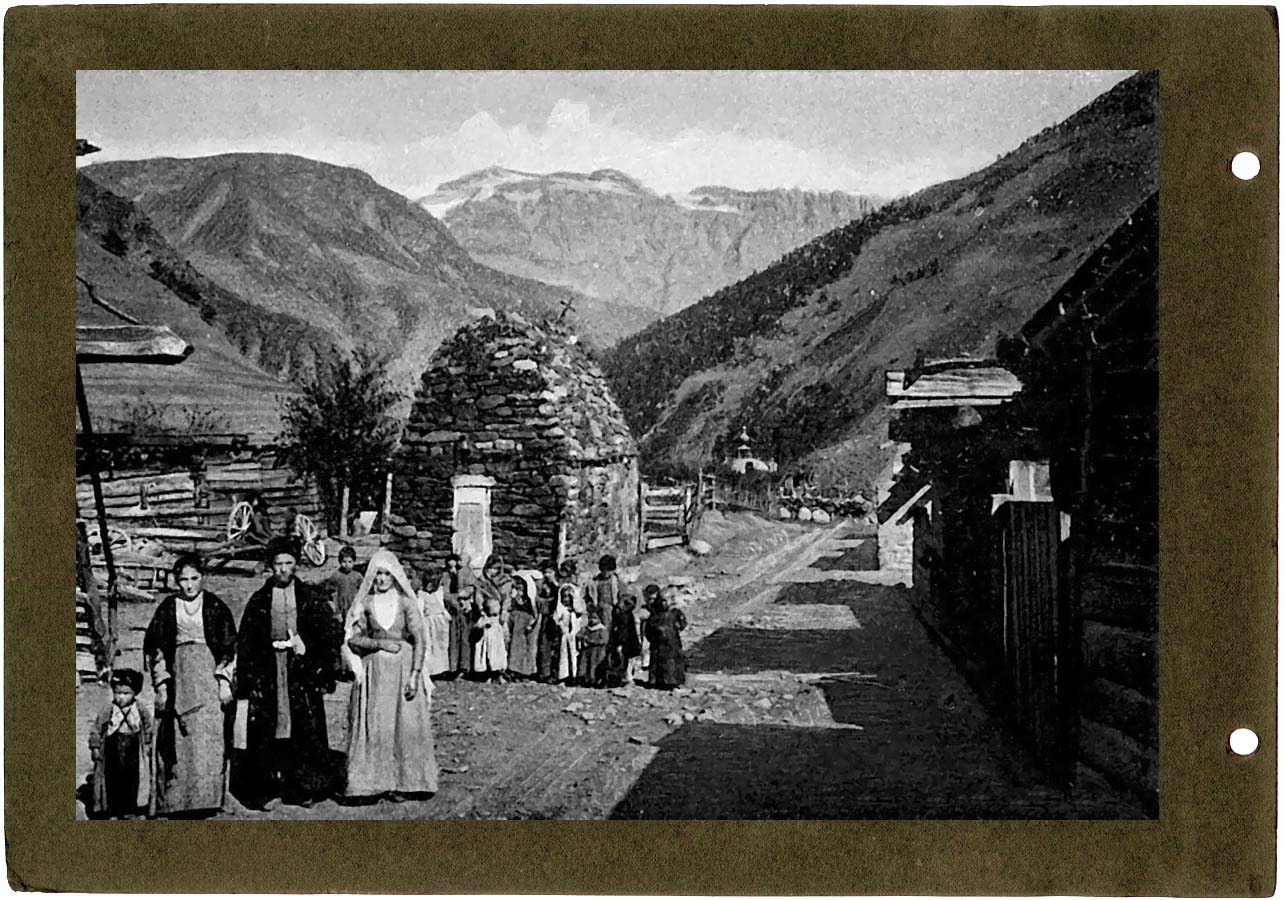 ФРЕСКИ НУЗАЛЬСКОЙ ЧАСОВНИ
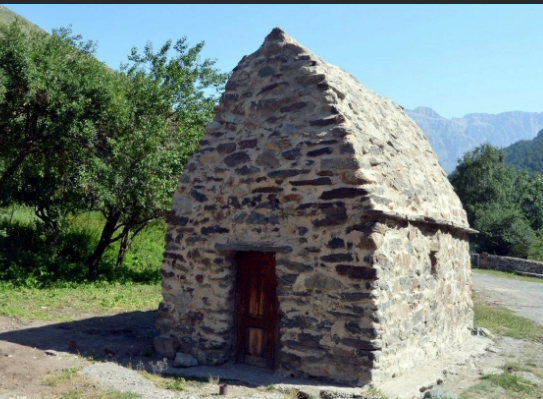 РЕКОМ
Храм Рождества Пресвятой Богородицы
Храм Рождества Пресвятой Богородицы 
(она же Иверская)
 в селении Майрамыкау 
в Куртатинском ущелье
Икона Иверской Божией Матери
Грузинская царица Тамара подарила икону Иверской Божией Матери храму Рождества Пресвятой Богородицы в селении Майрамыкау . Икона эта впоследствии прославилась чудесными знамениями. Шесть веков чудотворная икона находилась в Куртатинском ущелье в с. Майрамыкау, оберегая осетинскую землю.
ЗРУГСКИЙ ХРАМ Успения Пресвятой Богородицы
В Зругском ущелье, на правом берегу реки Зругдон, на границе между Северной и Южной Осетией сохранились остатки древнего  храма, известного в народе под названием Зругского.
Зругский храм Божией матери расположен в труднодоступном месте и связан с населенными пунктами лишь горной тропой.
Храм Троицы Живоначальной
Храм в честь Святой Троицы в селении Горная Саниба был построен в XII веке.
В период татаро-монгольского нашествия он был разрушен, а восстановлен лишь в конце XVIII века.
12 июня 2006 в Свято-Троицком храме в селении Горная Саниба после долгого перерыва был отмечен первый престольный праздник.
Возрождение христианства
В ХVIII веке наступает эпоха сближения Осетии с единоверной Россией.
 С добровольным вхождением в состав России начинает возрождаться осетинская нация, и в Осетии пламенный светоч христианства возгорается с новой силой.
Перевод Евангелий на осетинский язык
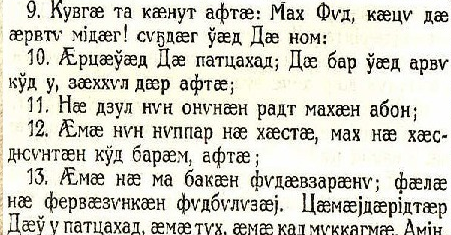 Появились сдвиги в культуре: в Аланию пришла письменность, появились школы при церквях. В монастырях зарождалось летописание, жития. Появились переводы Евангелия и служебных книг, развивалось зодчество. Развивалась живопись, появилось иконописание. 
Древние аланы познакомились с христианством на 2 века раньше Руси.
ЧАСТЬ II
ХРАМЫ 
РСО - АЛАНИИ
Храм Рождества Пресвятой Богородицы (Дигора)
Строительство церкви Рождества Пресвятой Богородицы начато в 1999 году и завершено в 2002 году
Святыня храма - частица мощей преподобного Леонтия Михайловского
Храм новомучеников и исповедников Церкви Русской
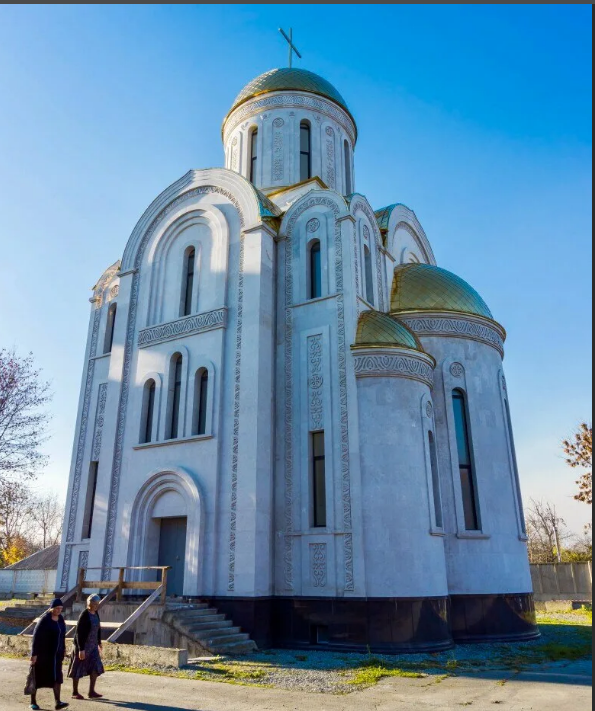 Церковь в стиле домонгольского зодчества в память Бесланской трагедии
 1-го сентября 2004, построена на средства благотворителей из разных регионов России.
Заложена 2 сентября 2010, строительство начато 
15 мая 2012
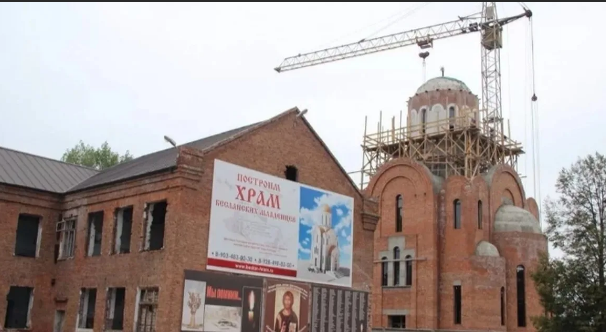 Свято-Успенский собор (Моздок)
Построен в 1898 году на месте старой армянской церкви.
Церковь освятили в честь Успения Божией Матери, а также был установлен придел в честь святителя Николая Чудотворца
Собор Вознесения ГосподняАЛАГИР
Собор был заложен в 1851 г. Строительство храма началось в 1858 году. Автором проекта и создателем его первой начальной росписи был известный русский архитектор и художник, князь Г.Г. Гагарин.
В 1888 году роспись храма заново выполнил известный поэт и художник Коста Хетагуров. В 1927 г. собор был закрыт.
Великое освящение храма состоял.ось 8 октября 2000 года
АЛАГИР. СЛОБОДА
1886 год
 Колокольня 
Свято-Вознесенского собора.
Мемориальная доска осетинскому просветителю 
Зангиеву Бабу, 
спасшему храм от разрушения вместе со своими учениками в 1930-е годы
Надгробный памятник около Вознесенского собора в городе Алагир республики Северная Осетия - Алания.
ХРАМ СВЯТОГО ВЕЛИКОМУЧЕНИКА ГЕОРГИЯ ПОБЕДОНОСЦА  АРДОН
В 1885 году решением схода казаков станицы Ардонской на месте старого деревянного храма было решено построить пятикупольный каменный храм.
 13 мая 1901 года храм был освящен
Аланский Успенский мужской монастырь
Архитектурный стиль Аланского монастыря больше всего напоминает византийские строения. В середине XIX столетия на территории будущего монастыря был построен первый православный храм — церковь Святых жен мироносиц. Функционировал местный приход вплоть до 1928 года. 
В 2004 году началось восстановление храма Святых жен мироносиц и строительство корпуса для братьев.
Аланский Богоявленский женский монастырь
Первые сестры обосновались в Алагире в мае 2002 года
 29 декабря 2004 года определением Священного Синода был создан Богоявленский Аланский женский монастырь
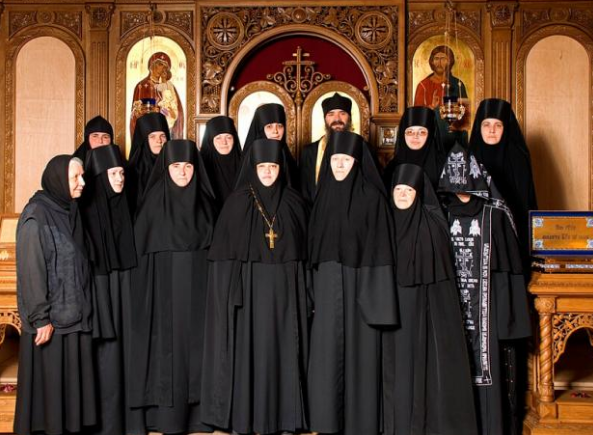 ХРАМЫ ВЛАДИКАВКАЗА
Спасо-Преображенский собор
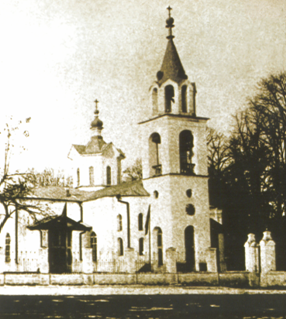 Снесен в 1934 г.
[Speaker Notes: Пушкинский сквер]
Тенгинский собор (Апшеронский)
[Speaker Notes: Улица К. Маркса, 77]
Михаило-Архангельский (новый) кафедральный собор
[Speaker Notes: Улица Бутырина, 10 (бывшая Воронцовская)]
Церковь Александра Невского (Линейная церковь)
[Speaker Notes: Детский парк им. Жуковского]
Константино-Еленинская церковь
[Speaker Notes: Улица Карла Маркса, д.19    МОУ СОШ №2.]
Братская церковь (купеческая )
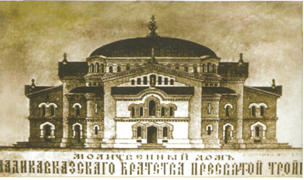 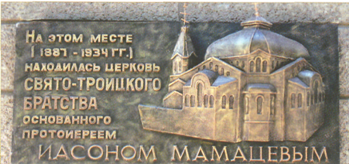 [Speaker Notes: Угол улиц Миллера и Кирова]
ЦЕРКОВЬ РОЖДЕСТВА ПРЕСВЯТОЙ БОГОРОДИЦЫ
Церковь Рождества Пресвятой Богородицы сегодня можно назвать самым старым зданием во Владикавказе. Она была основана в 1823 году и освящена 24 марта 1824 года. Прихожанами этой церкви были 120 дворов осетин, поселенных на окраине Владикавказской крепости. В первое время церковь считалась миссионерской.
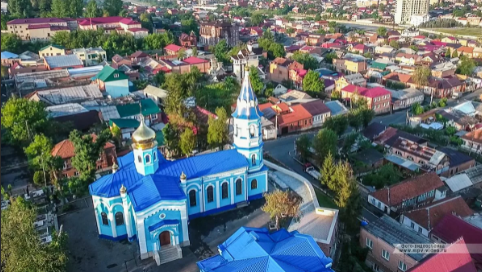 ИЛЬИНСКАЯ ЦЕРКОВЬ
В 1860-1870 гг. на Мещанском кладбище
 г. Владикавказа была построена часовня во имя пророка Божия Илии. После разрушения церквей во Владикавказе часовня осталась единственным приходом для православных верующих.
[Speaker Notes: ул. Дзержинского, 70]
Свято-Покровский храм
Храм Покрова Пресвятой Богородицы был возведен 1947 году на пожертвования жителей Владикавказа
  В 2000 – 2004 годах была проведена реконструкция храма. В 2011 г. при храме открылась первая духовная семинария
[Speaker Notes: Улица Августовских событий 83]
ХРАМ СВЯТОЙ РАВНОАПОСТОЛЬНОЙ НИНЫ
Церковь святой равноапостольной Нины была освящена
 1 ноября 1898 года. В октябре 1933 года здание церкви было передано под библиотеку артиллерийского полка, а с 1935 года стало использоваться как одно из помещений грузинской школы. 
13 марта 2011 года, в храме было совершено первое  в новейшей истории богослужение.
[Speaker Notes: ул. Церетели  (Стрелковая) 12]
Храм-часовня Святого благоверного князя Димитрия Донского
Храм-часовня святого благоверного князя Димитрия Донского был заложен при Министерстве внутренних дел республики Северная Осетия – Алания епископом Феофаном 
22 ноября 2003 года. 
В 2004 году состоялось о священие построенного храма
[Speaker Notes: Пушкинская 10 В]
АРХИЕРЕЙСКая РЕЗИДЕНЦИя
Отреставрированное здание исторической архиерейской резиденции ХIХ в. Объект культурного наследия «Архиерейский дом с храмом во имя Святого Владимира во Владикавказе» обладает большой историко-культурной значимостью для всего кавказского региона.
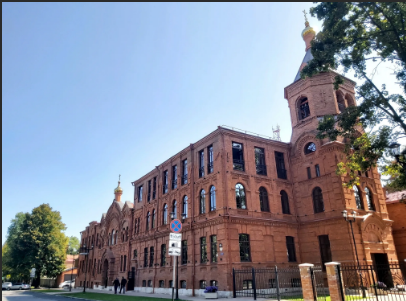 [Speaker Notes: Улица Церетели]
Росписи Владимирского храма
выполнены иконописцами объединенных мастерских под руководством И.А.Красовского, Д.И.Иванникова, Т.П.Нацвина.
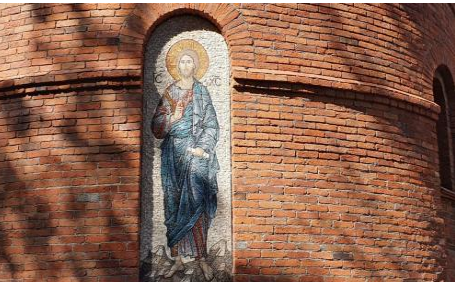 КАФЕДРАЛЬНЫЙ СОБОР
За основу архитектурно-планировочного решения взят кафедральный собор, существовавший во Владикавказе в начале XX века. Основные работы по возведению храма выполнены к 2003 году.
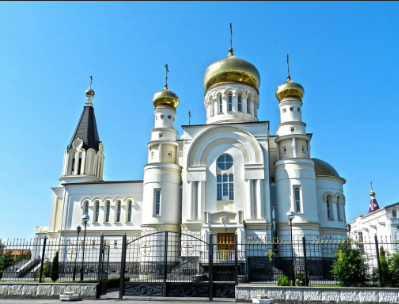 Литература
Кузнецов В. А. Христианство на Северном Кавказе до ХV века. – Владикавказ: Ир, 2002. – 159 с.
Волхонский М. А., Муханов В. М., Мирзоева А. М., Барабанов О. Н. Из истории христианства на Северном Кавказе. С древнейших времён до начала ХХ в.: научно-популярные очерки. – М.: Архитектура-С, 2014. –336 с.
Тменов В. Х., Бесолова Е. Б., Гонобоблев Е. Н. Религиозные воззрения осетин (история религии – в истории народа): хрестоматия. Владикавказ, 200. – 503 с.
Мамиев М. Э. Аланское православие: история и традиция. Институт истории и археологии РСО-Алания. – М.: СЕМ, 2014. – 264 с.
Калицов Т. С. 30 событий, изменивших Осетию. – Владикавказ: Респект, 2016. – 102 с.
Северная Осетия. Алания: сквозь прошлое в настоящее. 25 мая 2019 г., №88.